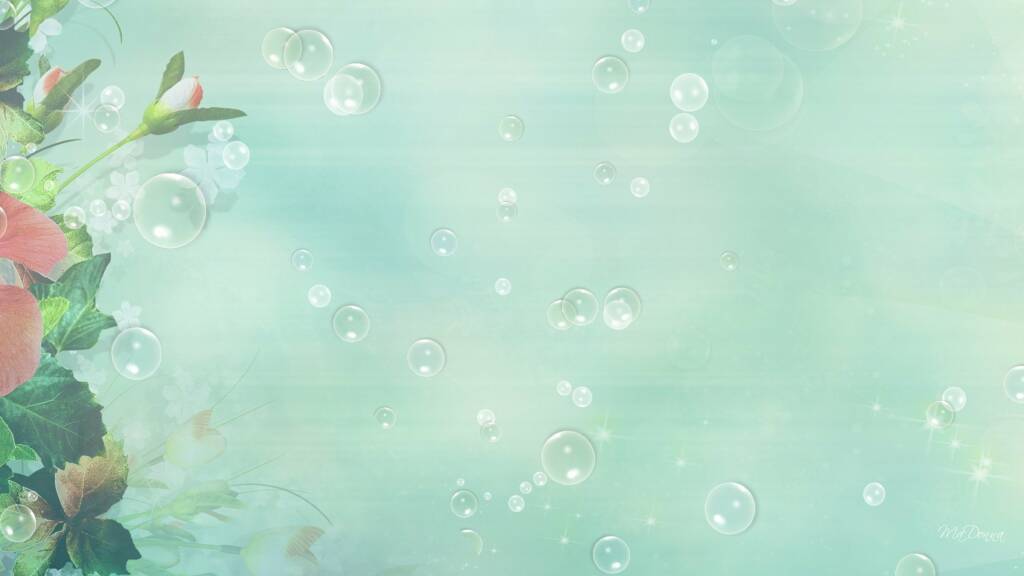 День первый«День музыки»
Влияние музыки на психологическое состояние человека
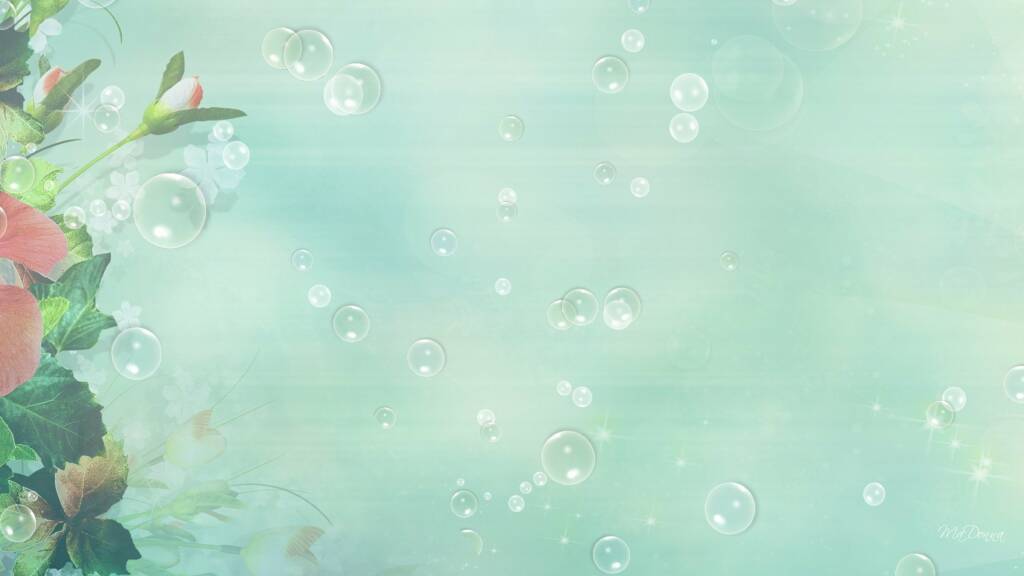 У всех нас имеются любимые мелодии, зачастую ассоциирующиеся с определенным жизненным этапом. Влияние музыки на человека бесспорно, и замечено не одно столетие назад. Оказалось, что различные ритмы могут положительно сказаться на настроении, психике и здоровье. Далее вы узнаете и мы обсудим, как именно музыка влияет на человека и его самочувствие, и в чем ее главная польза.
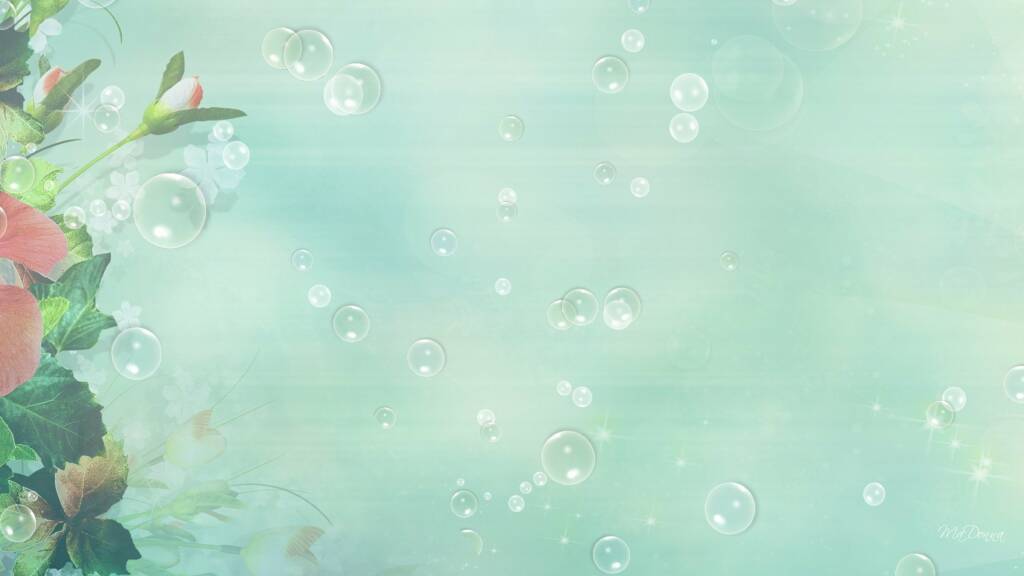 Целительная сила музыки
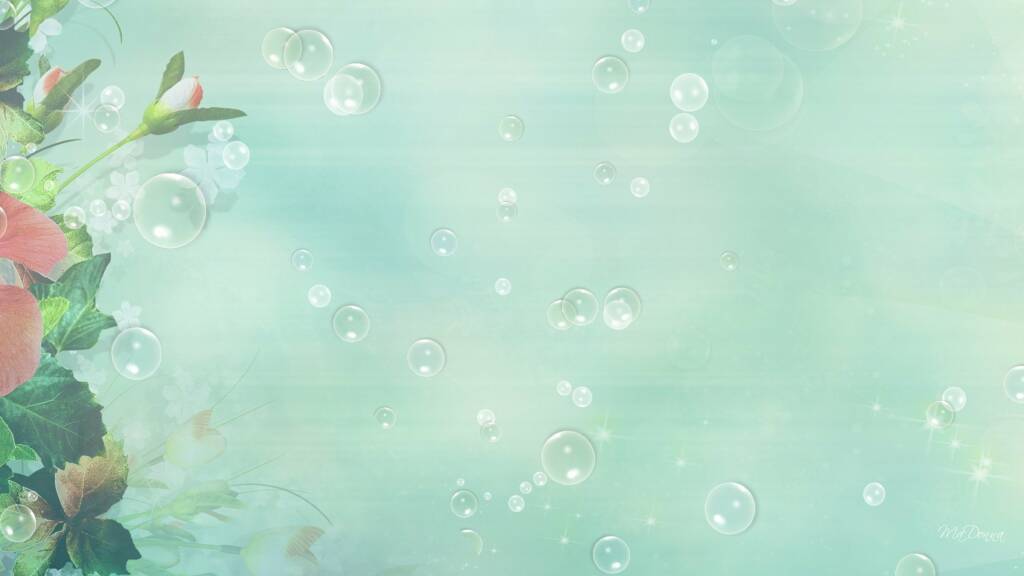 Влияние классической музыки на психическое состояние человека.
Классическая музыка оказывает большое влияние на мозг человека. Когда Вам нужно что-либо запомнить и напрячь память, повысить максимально концентрацию внимания – с лёгкостью поможет непередаваемая музыка Моцарта и Гайдна, ведь музыка этих композиторов отличается ясностью, мелодичностью и прозрачностью. Классическая музыка повышает внимание, активность, улучшает нервы. Многие люди мучаются такой часто встречающейся проблемой как бессонница. Прежде чем глотать таблетки с успокоительным, попробуйте подремать под музыку Равеля, Фавра или Дебюсси. Их композиции, словно аккомпаниатор самых сладких сновидений, мелодичные, нежные и умиротворяющие.
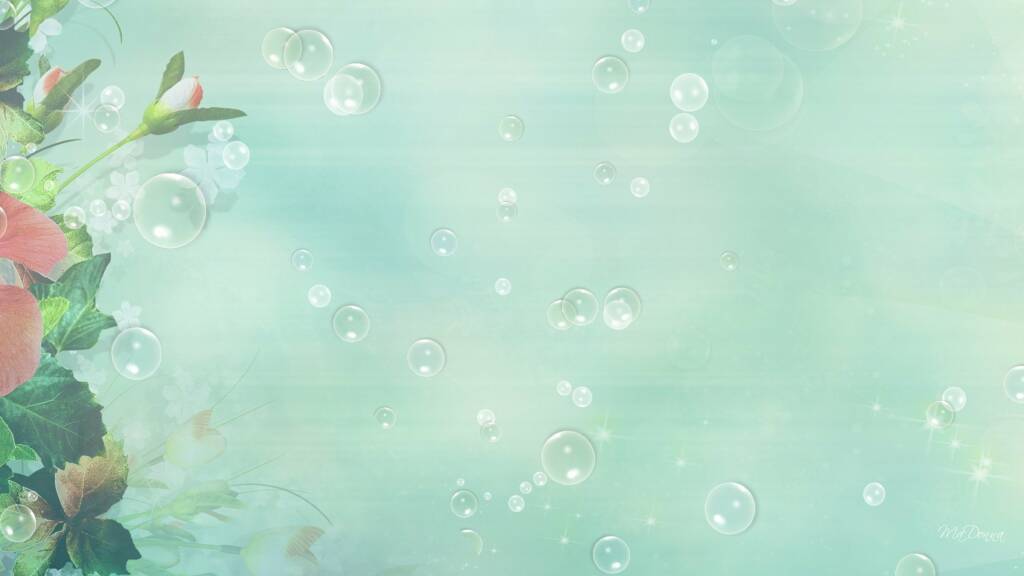 Влияние поп музыки на физическое состояние человека.
Поп- музыка плохо воздействует на человека. После прослушивания некоторых образцов  у испытуемых через некоторое время началось головокружение  и сильное боли в голове. Многие подростки считают , что любые жанры музыки никак не влияют на человека ,но это не так.
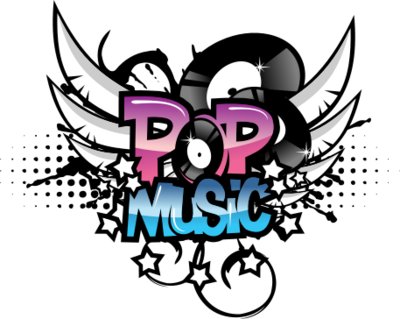 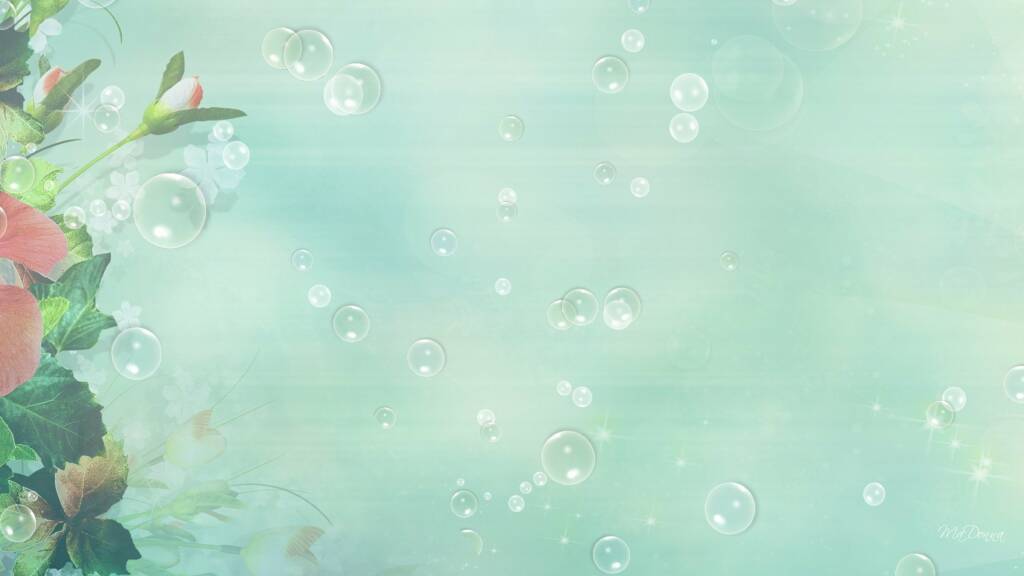 Музыкотерапия
Лечебное влияние музыки было отмечено с древнейших времен. В Древнем Египте с помощью пения хора лечили бессонницу, а в Древней Греции посредством звуков трубы избавляли от радикулита и расстройств нервной системы. Конфуций считал музыку эффективной для смягчения народных нравов. Современная же музыкотерапия стала развиваться во второй половине прошлого века. Она используется в коррекции эмоциональных отклонений и состояний (страха, тревоги, усталости).
Влияние музыки на физиологические процессы нашего организма стало предметом исследования ученых разных стран. Ими были сделаны открытия, на которых впоследствии и была основана музыкотерапия как дисциплина. Так, было подтверждено, что:
 при восприятии музыки происходят изменения в центральной нервной системе;
 прослушивание негромкой мелодичной музыки оказывает успокаивающее воздействие;
 энергичная музыка с четким ритмом умеренной громкости дает тонизирующий эффект;
 мажорная музыка быстрого темпа учащает пульс и увеличивает тонус мышц;
 при прослушивании музыки происходит нормализация мозгового кровообращения;
 музыка влияет на уровень различных гормонов в крови – например, может повысить содержание эндорфина;
 музыка способна влиять на общую подвижность и координацию организма;
 музыка изменяет восприятие времени;
 музыка может улучшить память и обучаемость.

Учеными было доказано, что воздействие музыки зависит и от вкусов и предрасположенности самого слушателя. Мелодии, которые нам субъективно нравятся, способствуют нормализации артериального давления, в то время как нелюбимая музыка дает противоположный эффект (сужение сосудов, перебои сердечного ритма).
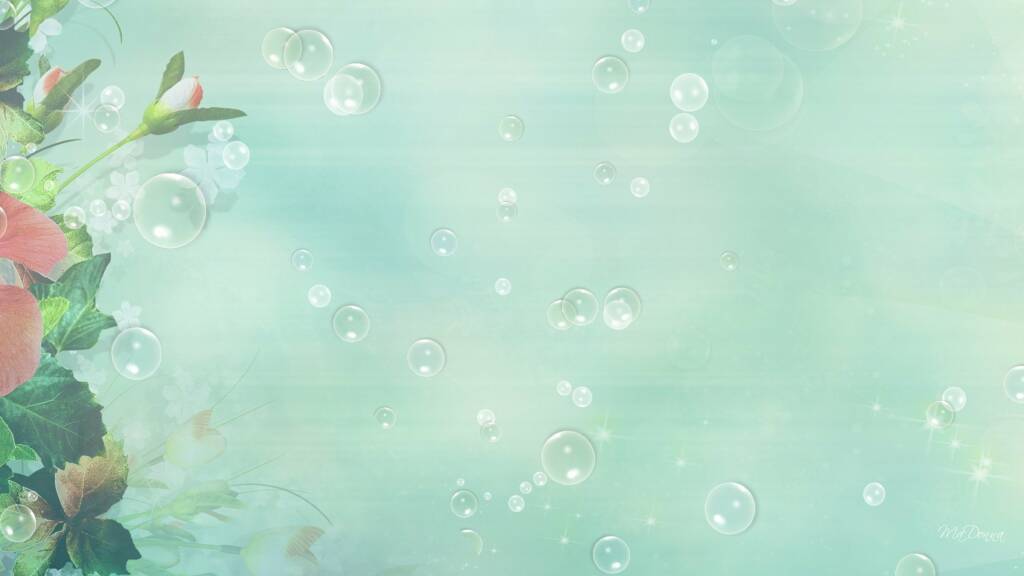 Влияние музыки на структуру воды
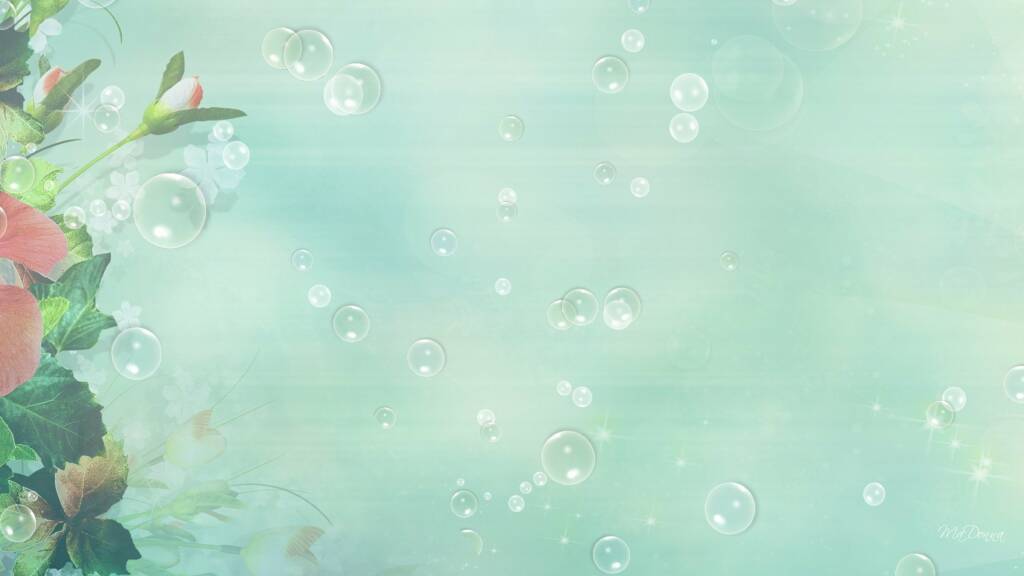